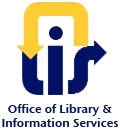 LORI Learning Grants Workshop
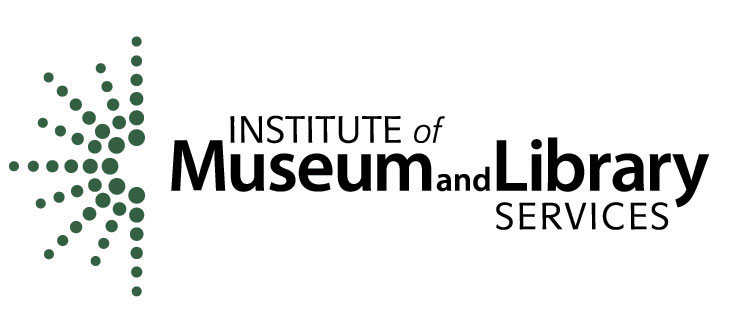 Presented by the Office of Library and Information ServicesDecember 10, 2019
What we are going to cover
Evaluation
Budget
What happens when you get a grant
Publicizing the Grant
Eligibility
Project partners
Application process
Project Purpose
Project Design
Who is Eligible to Apply for LORI Learning Grants?
Rhode Island public libraries 
Libraries may partner with a non-profit when the partner’s contributions are key to the projects success
If a library partners with a non-profit, the library is the grant applicant
A vendor is not a partner
Application Process
Application Components
Partner Information Form
If you are working with a partner, include the Partner Information Form – if not, leave the form out
Partners are not required
Partners bring something to the project in addition to what the library brings to the table
Out-of-school time partners include the Y, the Recreation Dept.
Other partners to consider include CCAP, non-profit camps
Partners are not paid commercial vendors
Application Components cont.
Project Purpose
Project Purpose cont.
Project Design
Project Design cont.
Project Design cont.
Planning the Project
Evaluation Plan
Why is evaluation important?
It tells you and the grantor (OLIS) if a project was successful, i.e., the project met its goals and intended outcomes
Even if the project isn’t successful, evaluation tells you what didn’t work and why (e.g., insufficient community participation)
Evaluation indicates whether or not your audience benefitted from the project
Evaluation focuses on participants, not activities that don’t involve participants (e.g., purchasing supplies)
Evaluation identifies the outcomes that came about as a result of the project
Evaluation Plan cont.
Indicate which parts of the project will be evaluated and how
e.g., children who participate in the activity will be confident about the STEM skills they acquired
State how you will know that the project met its intended goals and outcomes
Specify any evaluation tools or models that will be used to measure success
e.g., PLA’s Project Outcome surveys, IMLS surveys supplied by OLIS
Evaluation Tracker
Evaluation is a central component of a LORI Learning Grant Project.
It is an ongoing process that will keep the project on target and let project staff know if goals are successfully being met, or if changes may need to be made in the project.
An Evaluation Tracker and Guidelines are available to help project directors conduct evaluation in an ongoing basis.
Routinely using the Tracker will help the project director complete the Final Grant Report.
The Tracker and Guidelines are posted on the OLIS website.
Outcomes? Outputs?
Outcomes: Knowledge transferred or behaviors changed, that is, the good that is done as evidenced by the target audience’s changed or improved skills, attitudes, knowledge, behaviors, status, or life conditions brought about by experiencing a program. 
Outcomes rarely include institutional benefits; outcomes generally benefit people.
Outputs: the amount of something produced, that is, how much is done.
Outputs are measurable or countable.
What are the differences between outputs and outcomes?
Outputs are measures of the volume of a program's activity, e.g., 
number of products created or delivered,
number of people served or who attended a program, or
number of activities carried out. 
Outcomes, by contrast, are how people benefitted by experiencing the project outputs, e.g.,
how a person benefited by attending one of the workshops “After completing training, library staff have the confidence to creatively engage patrons in library programming.”
Budget
Correctly assign expenses to the right budget categories
Refer to the Definitions of Terms (App. 1)

Cash Match NOT required, but you may use the category if:
the library is contributing actual funds toward a cost or
if a partner organization is contributing funds or
If the library has an additional grant to pay for part of the project
Budget continued
Services/Contactors
Things that you pay for outright 
e.g., a service is a one time or ongoing provision of goods or services (subscription, installation fees)
Consultants
Consultants are paid for their expertise
e.g., teaching children how to use telescopes and draw star charts
Budget continued
Consultants
A person or company who brings specific expertise to the project
A written agreement with the consultant is strongly suggested
You don’t need to submit the written agreement with the application, but it will assure that library and the consultant know what is expected
Contractors
Provide a one-time service to the library or specific goods
Make sure the contractor has a deadline for deliverables
Budget continued
Budgeted items need to be consistent with the project narrative
e.g., if you include supplies in the budget, the narrative (purpose or design sections of the grant application) should make it clear what the supplies are to be used for
Some items, such as food, cannot be paid for with the grant. You can use library’s or partners’ funding for such things. 
Costs for publicizing your grant or printing project-related materials are allowable.
Questions about allowable costs? Contact OLIS!
Budget continued
Cash Match
Cash Match includes any local funding that will be used specifically for the grant project
It includes funds committed by the library or partner organization or sponsoring organization but
must be specific to the grant project
does not include overhead or "in-kind"
Cash match funds should be necessary and reasonable for accomplishment of project
What does receiving an LSTA funded grant from OLIS mean to applicants?
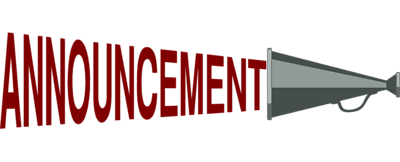 It means you have bragging rights!!
Announce it in the local paper or online newspaper 
Tell your legislator, Town Council or Mayor
Use social media to promote the award and the project
Use the LORI Grantee Communications Kit for tips and requirements
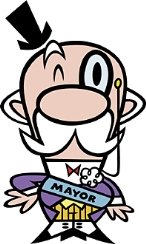 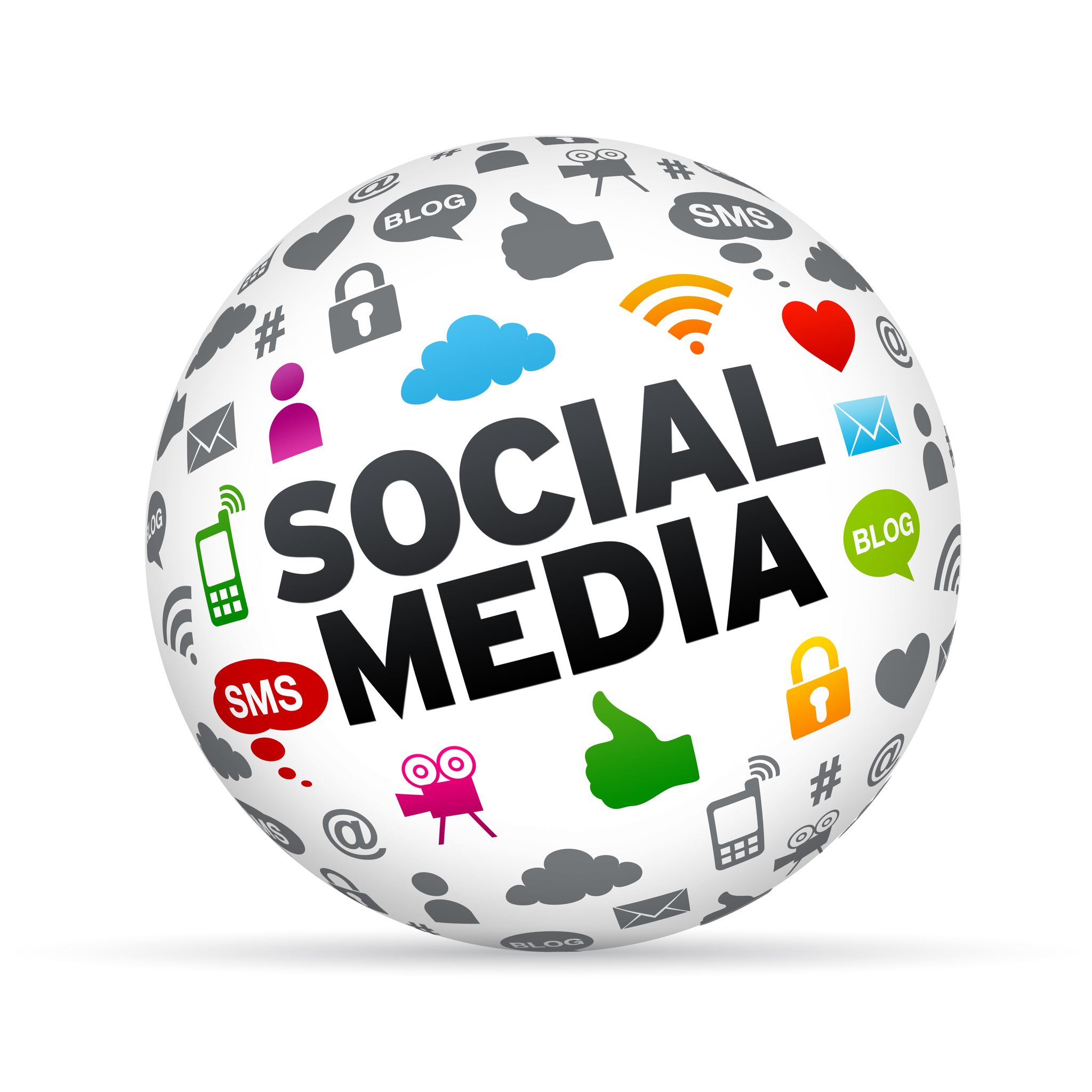 What happens after the library gets a grant? The library will get:
An Award Letter and LORI Grant Agreement for the director’s signature
A “Federal Requirements, Assurances and Certifications” document for the director’s signature
This is a boilerplate document required for any awards made with federal funds
Request for Payment forms
An Evaluation Tracker and Guidelines to help you evaluate your project throughout the project timeframe
What happens after the library gets a grant? Cont.
Keep OLIS informed (right away) if you encounter problems or have concerns, for example
We did not get a grant payment and it’s been more than 30 days since we submitted a request to OLIS
The supplies are no longer available/changed price
No one is attending the programs
Grants funds must be spent in full – if you are having trouble with spending funds – contact OLIS right away!
You need to make some changes to the project plan . . .
Dates to Remember
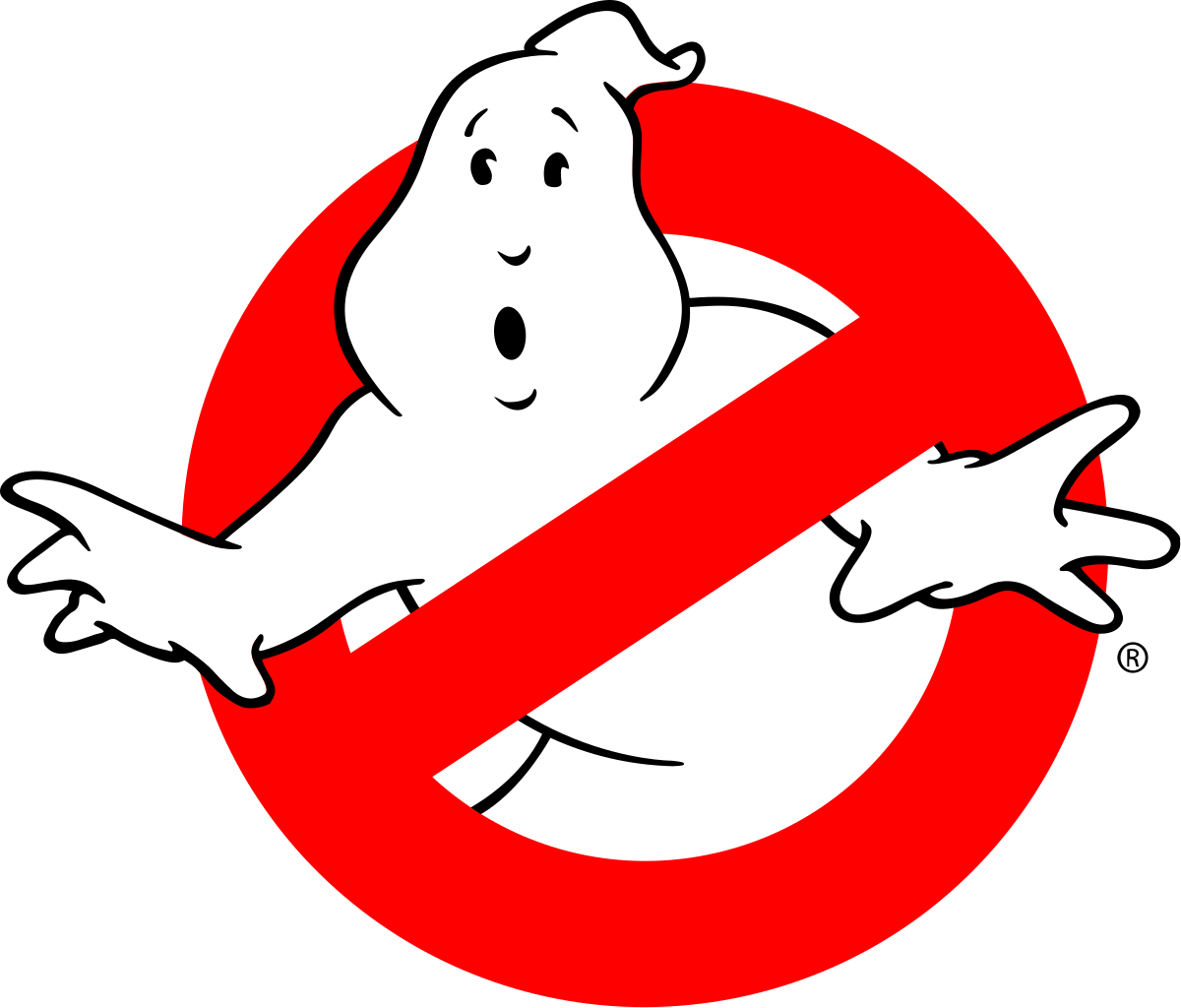 Who ya gonna call?
You can do this!
If you have questions along the way . . . Contact OLIS!!
Danielle MargaridaDanielle.Margarida@olis.ri.gov574-9309
Donna DiMicheleDonna.DiMichele@olis.ri.gov574-9303
This Photo by Unknown Author is licensed under CC BY-SA